w
23/01/2024
1
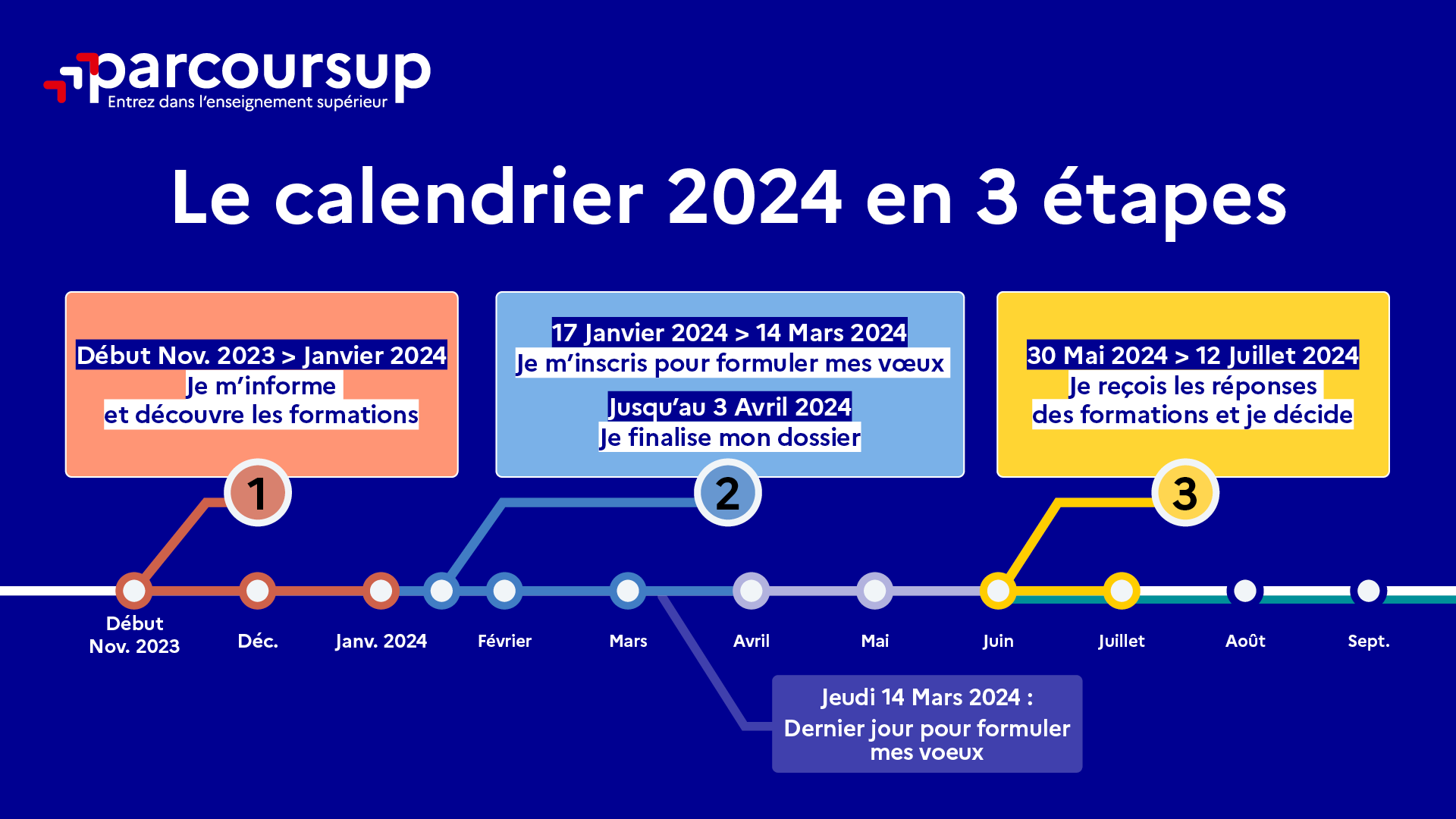 2
23/01/2024
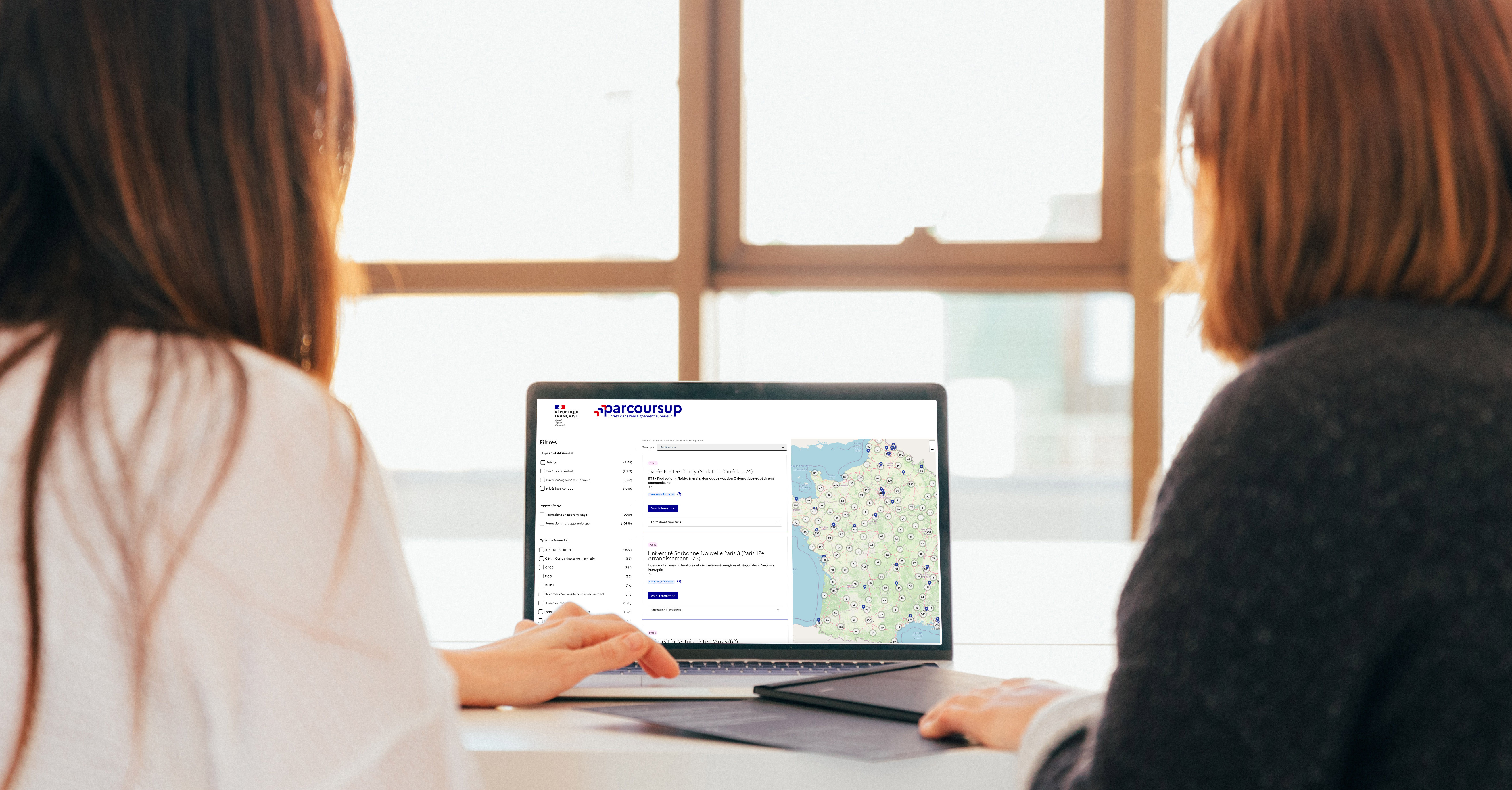 Étape 1 : découvrir les formations et élaborer son projet d’orientation
3
21 000 formations reconnues par l’Etat disponibles sur Parcoursup
Parmi les 23 000 formations dispensant de diplômes reconnus par l’État disponibles via le moteur de recherche de formation :

Des formations sous statut étudiant : les différentes licences (dont les licences « accès santé »), les Parcours préparatoires au professorat des écoles (PPPE) et les parcours d’accès aux études de santé (PASS), les classes prépa, BTS, BUT (Bachelor universitaire de technologie ), formations en soins infirmiers (en IFSI) et autres formations paramédicales, formations en travail social (en EFTS), écoles d’ingénieur, de commerce et de management, Sciences Po/ Instituts d’Etudes Politiques, formations en apprentissage, écoles vétérinaires, formations aux métiers de la culture, du sport…
Des formations en apprentissage : l’apprentissage est proposé dans différentes formations (BTS, BUT, licence…).
Des informations utiles à consulter sur la fiche formation :  le statut de l’établissement (public/privé ), la nature de la formation (sélective /non sélective), les frais de scolarité, les chiffres clés
23/01/2024
4
Je recherche des formations sur Parcoursup.gouv.fr
Rechercher des formations en utilisant des  mots clés, une zone géo ou critères de recherche (type de formation, spécialité, aménagement spécifique…)

Afficher le taux d’accès par type de baccalauréat  pour une information plus personnalisée

Affiner les résultats de recherche en zoomant sur la carte pour afficher les formations dans une zone géographique précise
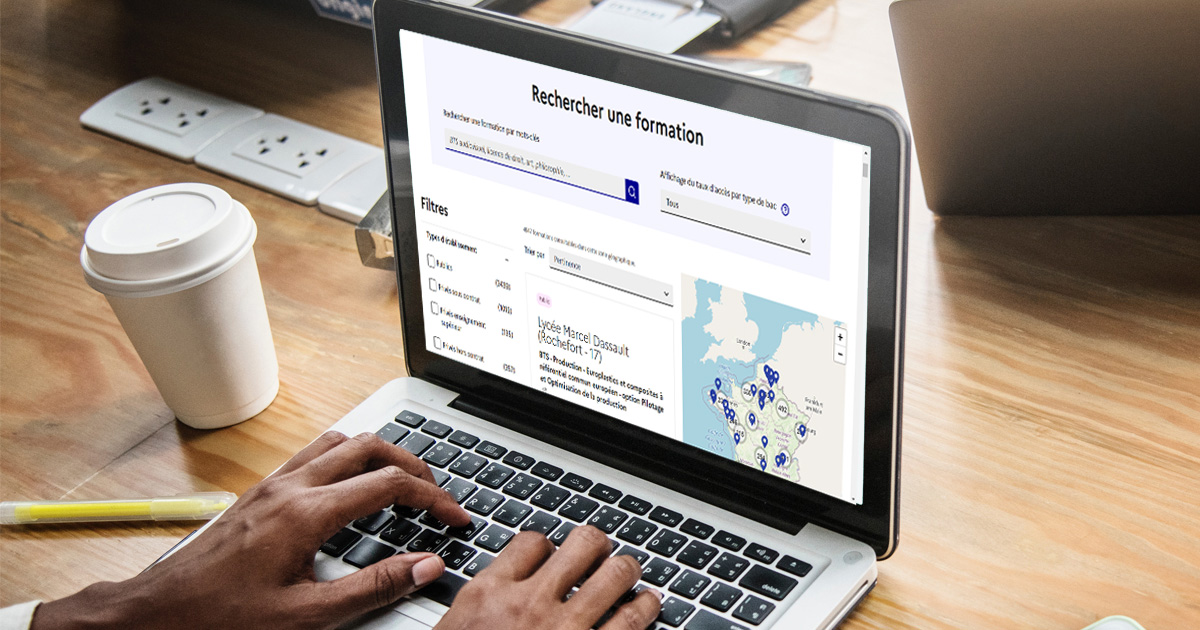 5
Pour chaque formation, une fiche de présentation organisée en rubriques clés, pour être plus claire, plus riche, plus transparente
Découvrir la formation et ses caractéristiques : le statut de l’établissement, les contenus et l’organisation des enseignements, les dispositifs pédagogiques, les frais de scolarité, les dates des journées portes ouvertes...
 
Consulter les modalités de candidature en particulier les conditions pour candidater, les modalités et calendrier des épreuves écrites/orales prévues par certaines formations sélectives et les éventuels frais associés

Accéder aux chiffres clés de la formation  :  ils déclinent les résultats de l’admission en 2023 pour vous permettre de mieux anticiper la procédure et les résultats de la phase d’admission

Contacter et échanger avec l’établissement  : contacts des référents de la formation, en particulier le référent handicap
6
Comment les formations examinent les candidatures ?
Les modalités d’examen affichés pour chaque formation
Dans les formations sélectives (classes prépa, BUT, BTS, écoles, IFSI…)
L’admission se fait sur dossier et, dans certains cas, en ayant recours,  à des épreuves écrites et/ou orales dont le calendrier et les modalités sont affichés aux candidats (rubrique « consulter les modalités de candidature ») 

Dans les formations non sélectives (licences, PPPE et PASS)
Un lycéen peut accéder à la licence de son choix à l’université, dans la limite des capacités d’accueil : si le nombre de vœux reçus est supérieur au nombre de places disponibles, la commission d’examen des vœux étudie les dossiers et vérifie leur adéquation avec la formation demandée afin de les classer 
L’université peut conditionner l'admission (réponse « oui-si ») d’un candidat au suivi d’un dispositif de réussite (remise à niveau, tutorat…) afin de l’aider et de favoriser sa réussite
7
Focus sur l’accompagnement des candidats en situation de handicap ou atteints d’un trouble de santé invalidant
Les coordonnées d’un référent handicap sur chaque fiche de formation. Il est disponible pour répondre aux interrogations des lycéens tout au long de la procédure.

Le candidat peut renseigner une fiche de liaison dans son dossier Parcoursup pour préciser ses besoins. Cette fiche est facultative et n’est pas transmise aux formations pour l’examen des vœux  Le candidat pourra demander à Parcoursup de la transmettre à la formation qu’il aura choisie pour préparer sa rentrée. Cela permet d’anticiper son arrivée dans le nouvel établissement.

A partir du 30 mai 2024, le candidat peut demander au recteur le réexamen de son dossier (via la rubrique « contact » dans Parcoursup) s’il ne trouve pas de formation adaptée à ses besoins spécifiques et que sa situation justifie une inscription dans un établissement situé dans une zone géographique déterminée.
8
Etape 2 : s’inscrire, formuler ses vœux et finaliser son dossier
9
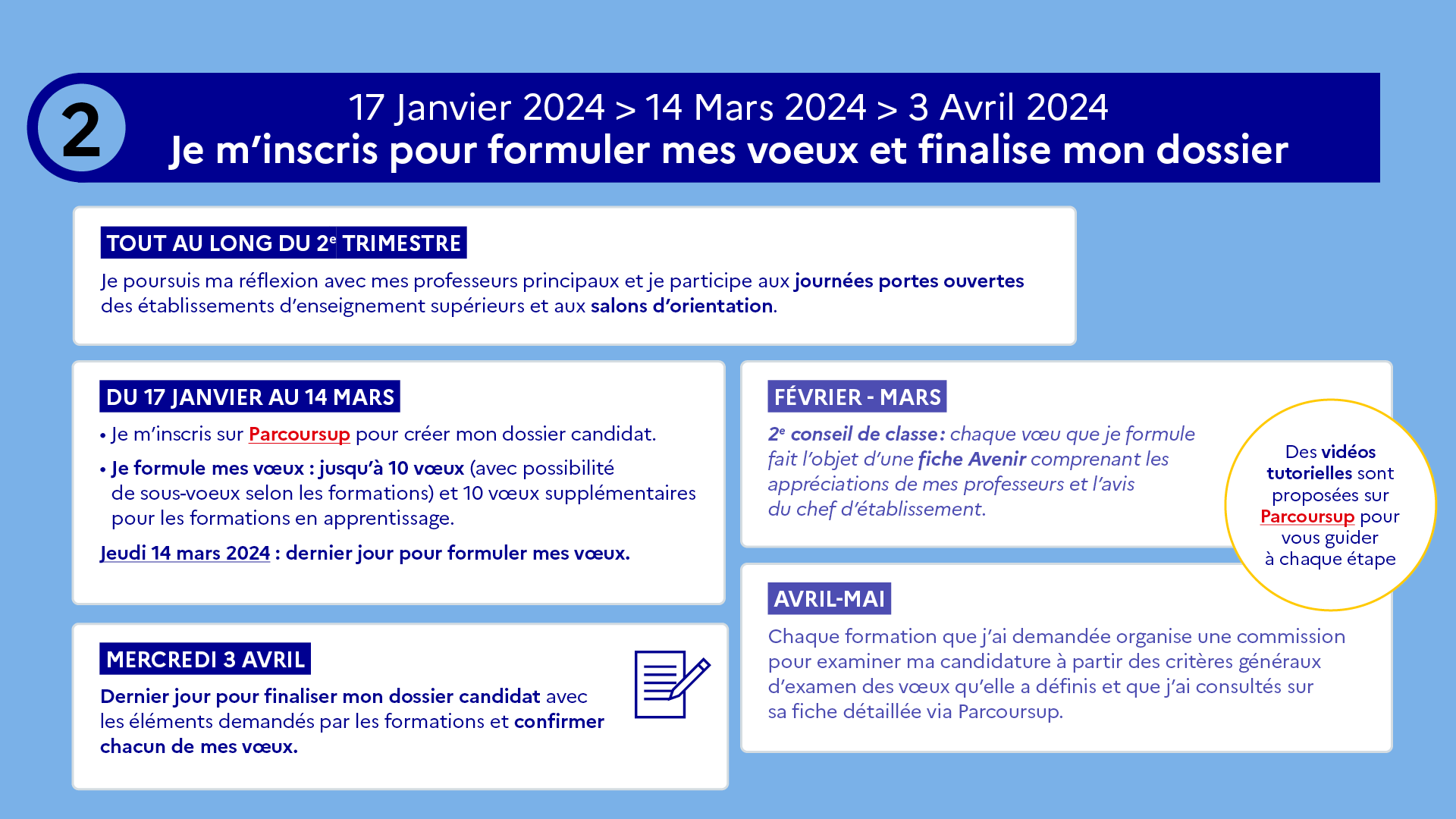 23/01/2024
10
À partir du 17 janvier 2024
S’inscrire sur Parcoursup
Pour cela, vous devez renseigner une adresse mail valide et consultée régulièrement (pour échanger et recevoir les informations sur votre dossier) et un mot de passe


Vous avez besoin de votre INE (identifiant national élève) : sur les bulletins scolaires ou le relevé de notes des épreuves anticipées du baccalauréat.
Conseil aux parents ou tuteurs légaux : renseigner votre email et numéro de portable dans le dossier de votre enfant pour recevoir messages et alertes Parcoursup. Vous pourrez également recevoir des formations qui organisent des épreuves écrites/orales le rappel des échéances.
11
Entre le 17 janvier 
et le 14 mars 2024 inclus
Formuler librement vos vœux sur Parcoursup
> Jusqu’à 10 vœux et 10 vœux supplémentaires pour des formations en apprentissage 
Pour des formations sélectives (Classes prépa, STS, IUT, écoles, IFSI, IEP…) et non sélectives (licences, PPPE ou PASS)

> Des vœux qui n’ont pas besoin d’être classés : aucune hiérarchisation pour éviter toute autocensure
> La date de formulation des vœux n’est pas prise en compte pour l’examen du dossier
> Des vœux qui ne sont connus que de vous : la formation ne connait que le vœu qui la concerne
Conseil : diversifiez vos vœux et évitez impérativement de n’en formuler qu’un seul
12
Les vœux multiples, pour vous donner plus d’opportunités
Focus sur les vœux multiples (1/4)
> Un vœu multiple est un regroupement de plusieurs formations similaires (exemple : le vœu multiple BTS « Management commercial opérationnel » qui regroupe toutes les formations de BTS « MCO » à l’échelle nationale).

> Un vœu multiple compte pour un vœu parmi les 10 vœux possibles.

> Chaque vœu multiple est composé de sous-vœux qui correspondent chacun à un établissement différent. Vous pouvez choisir un ou plusieurs établissements, sans avoir besoin de les classer. 
> Sauf exception, il n’y a pas de vœu multiple pour les licences
A noter : Il n’est possible de sélectionner que 5 vœux multiples maximum pour les filières IFSI, orthoptie, audioprothèse et orthophonie qui sont regroupées au niveau territorial.
13
Focus sur les vœux multiples (2/4)
Les formations dont le nombre de sous-vœux est limité à 10 par vœu multiple dans la limite de 20 sous-vœux au total : 
> Les BTS et les BUT regroupés par spécialité à l’échelle nationale 
> Les DN MADE regroupés par mention à l’échelle nationale 
> Les DCG (diplôme de comptabilité et de gestion) regroupés à l’échelle nationale 
> Les classes prépas regroupées par voie à l’échelle nationale (spécificité de l’internat)
> Les EFTS (Etabl. de Formation en Travail Social) regroupés par diplôme d’État à l’échelle nationale 
> Les DNA  (diplôme national d’art) proposés par les écoles d’art du ministère de la culture regroupés par mention à l’échelle nationale
14
Focus sur les vœux multiples (3/4)
Les formations dont le nombre de sous-vœux n’est pas limité : 

> Les IFSI (Instituts de Formation en Soins Infirmiers) et les instituts d'orthophonie, orthoptie et audioprothèse regroupés à l’échelle territoriale. 
Rappel : limitation de 5 vœux multiples maximum par filière 
> Les écoles d'ingénieurs et de commerce/management regroupées en réseau et qui recrutent sur concours commun 
> Le réseau des Sciences Po / IEP (Aix, Lille, Lyon, Rennes, Saint-Germain-en-Laye, Strasbourg et Toulouse) et Sciences Po / IEP Paris 
> Les parcours spécifiques "accès santé" (PASS) en Ile-de-France regroupés à l’échelle régionale 
> Le concours commun des écoles nationales vétérinaires
15
Focus sur les vœux multiples : exemples (4/4)
Vous demandez un BTS « Métiers de la chimie » dans 7 établissements différents

Dans votre dossier, ces demandes comptent pour 1 vœu (le BTS) et 7 sous-vœux (les établissements) qui sont décomptés dans la limite des 20 sous-vœux autorisés. 

Le regroupement d’instituts de formation en soins infirmiers (IFSI) de l’Université Paris Saclay propose 7 instituts. Vous demandez 4 instituts au sein de ce regroupement :

Dans votre dossier, ces demandes comptent pour 1 vœu (le regroupement d’IFSI) et 4 sous-vœux (les instituts), qui ne sont pas décomptés.
A noter : rassurez-vous, dans votre dossier Parcoursup, un compteur de vœux permet de suivre les vœux multiples et sous-vœux formulés.
16
Des formations sur l’ensemble du territoire
Focus sur le secteur géographique (1/2)
Pour les formations sélectives (BTS, BUT, IFSI, écoles…)   
Il n’y a pas de secteur géographique.  Les lycéens peuvent faire des vœux pour les formations qui les intéressent où qu’elles soient, dans leur académie ou en dehors. 

Pour les formations non-sélectives (licences, PPPE, PASS) 
Les lycéens peuvent faire des vœux pour les formations qui les intéressent dans leur académie ou en dehors. Une priorité au secteur géographique s’applique: en ce qui concerne l’île de France,  la région dans son ensemble. 
En ce qui concerne les vœux en dehors de la région,  un pourcentage maximum de candidats résidant en dehors du secteur géographique est alors fixé par le recteur. Les pourcentages fixés par les recteurs seront affichés sur Parcoursup avant le début de la phase d’admission.
17
Focus sur le secteur géographique (2/2)
Secteur géographique Ile-de-France : il n’est fait aucune distinction entre les 3 académies de Créteil, Paris et Versailles. 

Par exception, sont considérés comme « résidant dans l’académie » où se situe la licence demandée :
> Les candidats qui souhaitent accéder à une mention de licence qui n’est pas dispensée dans leur académie de résidence 
> Les candidats ressortissants français ou ressortissants d’un État membre de l’Union européenne qui sont établis hors de France 
> Les candidats préparant ou ayant obtenu le baccalauréat français au cours de l’année scolaire dans un centre d’examen habilité à l’étranger
18
Faire le choix de la césure
La demande de césure : mode d’emploi
Un lycéen peut demander une césure directement après le bac : possibilité de suspendre temporairement une formation afin d’acquérir une expérience utile pour son projet de formation (partir à l’étranger, réaliser un projet associatif, entrepreneurial etc…)

Durée la césure : d’un semestre à une année universitaire 
Demande de césure à signaler lors de la saisie des vœux sur Parcoursup (en cochant la case « césure »)
L’établissement prend connaissance de la demande de césure après que le lycéen a accepté définitivement la proposition d’admission 
La césure n’est pas accordée de droit : une lettre de motivation précisant les objectifs et le projet envisagés pour cette césure doit être adressée au président ou directeur de l’établissement
A l’issue de la césure si elle est accordée, l’étudiant pourra réintégrer la formation s’il le souhaite sans repasser par Parcoursup
19
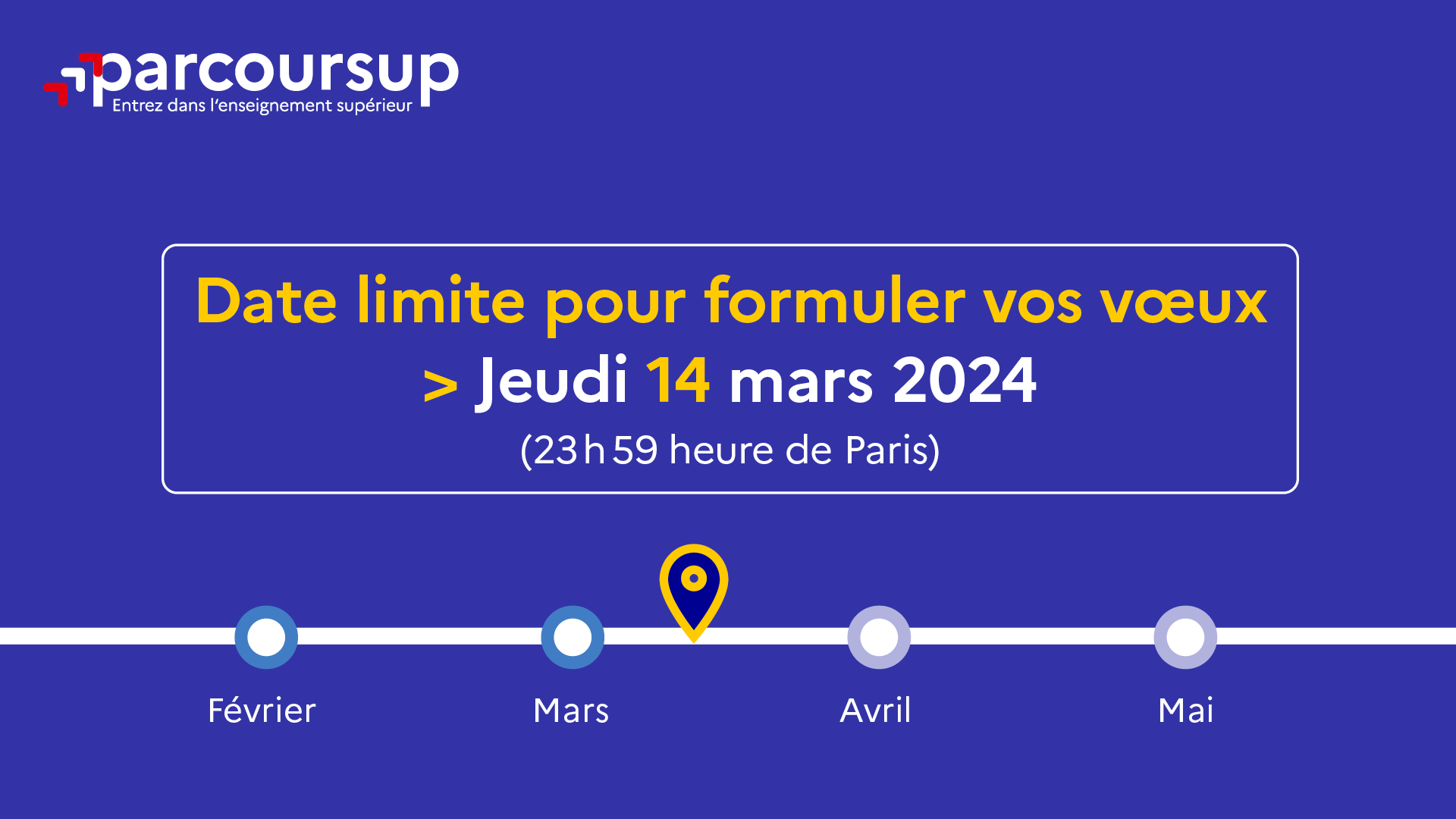 23/01/2024
20
Jusqu’au 3 avril 2024 inclus
Finaliser son dossier et confirmer vos vœux
Pour que les vœux saisis deviennent définitifs sur Parcoursup, les candidats doivent obligatoirement :
 Compléter leur dossier : 
Lettre de motivation par vœu uniquement lorsque la formation l’a demandée
rubrique « préférence et autres projets »
pièces complémentaires demandées par certaines formations
rubrique « activités et centres d’intérêt » (facultative)
 Confirmer chacun de leurs vœux
Un vœu non confirmé avant le 3 avril 2024 (23h59 - heure de Paris) 
ne sera pas examiné par la formation
21
Jusqu’au 3 avril 2024 inclus
La lettre de motivation
Une lettre de motivation demandée par la formation pour connaitre : 

La motivation du candidat, sa connaissance et sa compréhension de la formation demandée et son intérêt pour celle-ci. Il ne s’agit pas d’un exercice de rhétorique ou une dissertation mais d’illustrer avec vos propres mots en 1500 caractères ce qui vous conduit à candidater. Une aide à la rédaction est jointe dans votre dossier.  

La lettre de motivation  est personnelle. Renseignez-la, soignez l’orthographe et le style, évitez les copier-coller ou les emprunts de formules toutes faites...cela se voit et ne plaidera pas pour votre dossier.
A noter : pour les candidatures à des formations en soins infirmiers (IFSI), la motivation des candidats constitue un aspect très important  pour les responsables d’IFSI. Dans votre dossier, les IFSI ont indiqué ce qui est attendu et vous avez davantage d’espace pour expliciter votre compréhension de la formation, du métier et votre intérêt pour cette candidature
22
Jusqu’au 3 avril 2024 inclus
La rubrique « préférence et autres projets »
Rubrique obligatoire dans laquelle le candidat indique : 

ses préférences parmi les vœux formulés ou pour un domaine particulier. Ces informations seront très utiles aux commissions d’accès à l’enseignement supérieur (CAES) qui accompagnent les candidats n’ayant pas eu de proposition d’admission à partir du 4 juillet 2024. 

s’il souhaite candidater dans des formations hors Parcoursup ou s’il a des projets professionnels ou personnels, en dehors de la plateforme.
A noter : ces informations sont confidentielles et ne sont pas transmises aux formations. Elles permettent simplement de mieux suivre les candidats durant la procédure et de mieux analyser leurs motivations et besoins.
23
Jusqu’au 3 avril 2024 inclus
La rubrique « Activités et centre d’intérêts »
Rubrique facultative où le candidat : 
renseigne des informations qui ne sont pas liées à sa scolarité et que le candidat souhaite porter à la connaissance des formations (ex : activités extra-scolaires, stages / job, pratiques culturelles ou sportives…)
Un espace pour faire connaitre ses engagements : vie lycéenne, engagement associatif, service civique ou SNU, cordées de la réussite, etc…
Un atout pour se démarquer, parler davantage de soi et mettre en avant des qualités, des compétences ou des expériences qui ne transparaissent pas dans les bulletins scolaires
24
Jusqu’au 3 avril 2024 inclus
L’attestation de passation du questionnaire pour les vœux en licence de droit et sciences
Obligatoire pour les candidats qui formulent des vœux en licence de Droit ou dans les licences de Sciences :

Un questionnaire en ligne sur le site Avenirs de l’Onisep : https://avenirs.onisep.fr/attestation-parcoursup/droit-questionnaire-d-auto-evaluation-2023 
Accessible (à partir du 17 janvier 2024) à partir des fiches de formations concernées ;
Pour avoir un aperçu des connaissances et des compétences à mobiliser dans la formation demandée ;
 Les résultats n'appartiennent qu’au seul candidat : pas de transmission aux universités.
Une attestation de passation à télécharger est à joindre à son dossier Parcoursup avant le 3 avril 2024 23h59 (heure de Paris).
25
Les éléments transmis aux formations du supérieur
Les éléments constitutifs de votre dossier :  bulletins scolaires et notes du baccalauréat
Année de première : bulletins scolaires, notes des épreuves anticipées de français et notes obtenues au titre du contrôle continu du baccalauréat (pour les lycéens généraux et technologiques)

Année de terminale : bulletins scolaires des 1er et 2e trimestres (ou 1er semestre)

Sauf cas particulier, pas de saisie à réaliser : ces éléments sont remontés par votre  lycée automatiquement et vous pourrez les vérifier début avril. En cas d’erreurs, un signalement doit être fait au chef d’établissement
A noter : vous ne pouvez pas confirmer vos vœux tant que votre bulletin scolaire du 2ème trimestre (ou 1er semestre) n'est pas remonté dans votre dossier.
26
Les éléments transmis aux formations du supérieur
La fiche avenir renseignée par le lycée
Le 2ème conseil de classe examine les vœux de chaque lycéen

 Pour chaque lycéen, une fiche Avenir est renseignée par le lycée et versée au dossier de l’élève : 
les notes de l’élève : moyennes de terminale, appréciation des professeurs par discipline, positionnement de l’élève dans la classe/dans le groupe
les appréciations du professeur principal sur des compétences transversales
l’avis du chef d’établissement sur la capacité à réussir, pour chaque vœu

La fiche Avenir est consultable par le lycéen dans son dossier à partir du 30 mai 2024
27
Dispositif  de soutien à l’accès des bacheliers pro. en BTS - BTSA
Un dispositif au service des bacheliers professionnels pour améliorer leur accès en BTS et BTSA, filière dans lesquelles ils réussissent le mieux  

Pour les élèves concernés par ce dispositif et qui demandent un BTS, le conseil de classe se prononce sur la poursuite d’études en BTS ou BTSA demandée : l’avis positif qui peut être attribué doit tenir compte du profil de l’élève et des attendus de la formation d’accueil visée

Lorsque le conseil de classe donne un avis positif sur l’orientation du candidat, le chef d’établissement  l’indique dans la fiche Avenir.
28
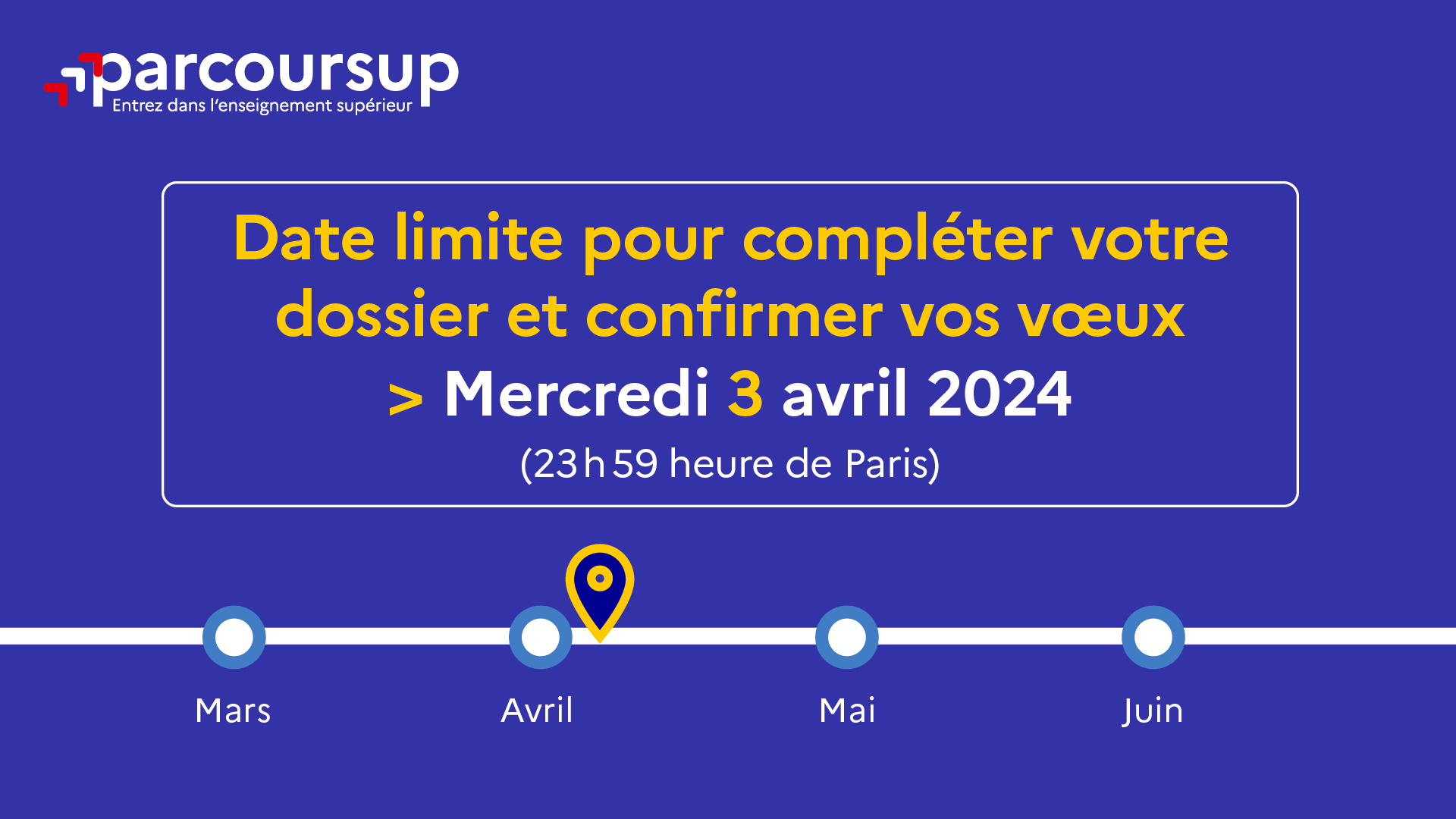 23/01/2024
29
Une politique volontariste d’égalité des chances mise en œuvre par Parcoursup
Un appui aux lycéens boursiers
> Une priorité accordée aux lycéens boursiers dans chaque formation, y compris les plus sélectives 
> Une aide financière de 500 € aux lycéens boursiers qui s’inscrivent dans une formation située en dehors de leur académie de résidence
Des places priorisées pour les lycéens pro. et techno. dans les formations dans lesquelles ils réussissent le mieux
> Un nombre de places en BTS est priorisé pour les bacheliers professionnels
> Un nombre de places en BUT est priorisé pour les bacheliers technologiques
30
Étape 3 : consulter les réponses des formations et faire ses choix
31
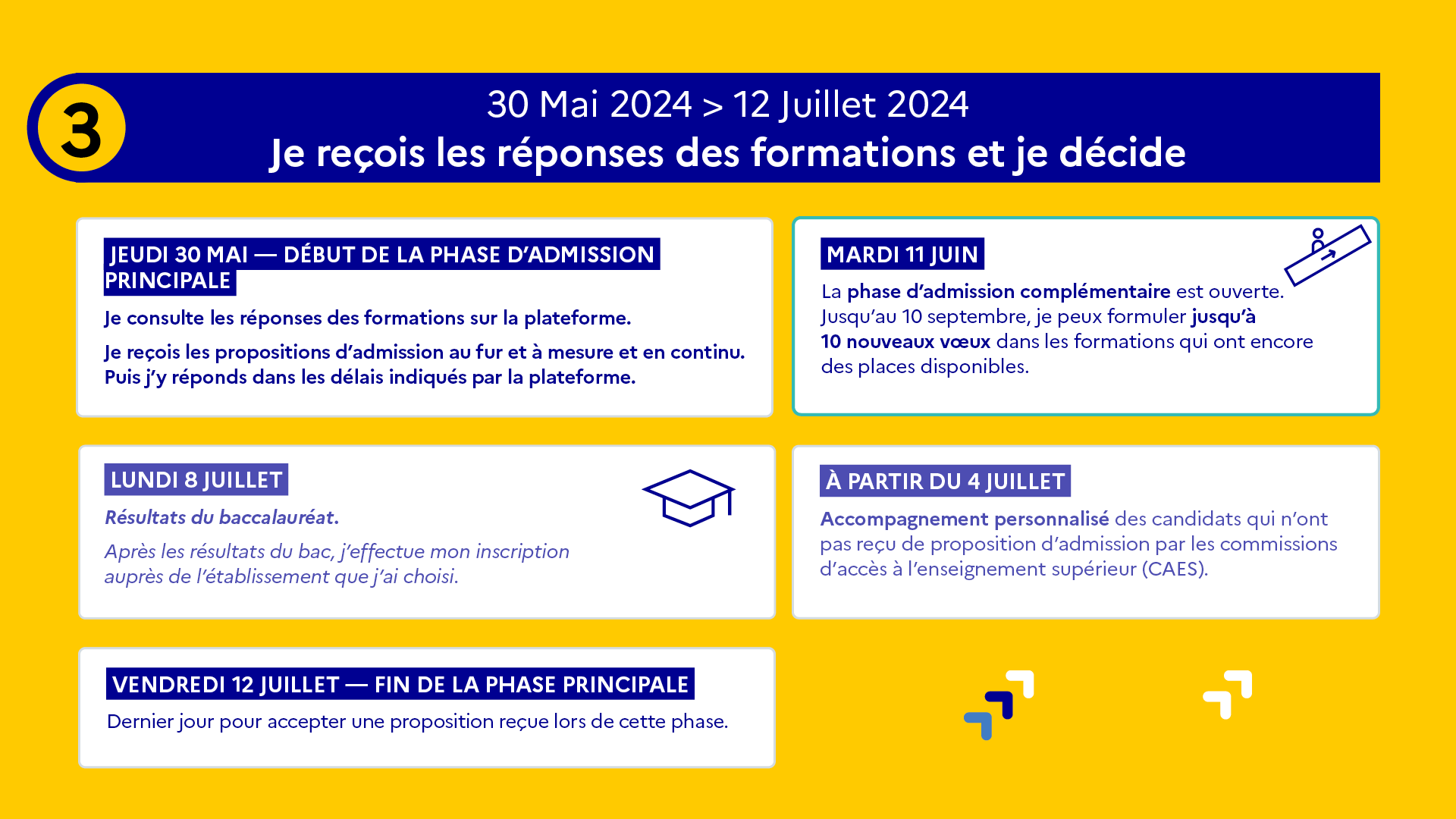 23/01/2024
32
La phase de choix
La phase d’admission principale : 30 mai au 12 juillet 2024
Les candidats consultent les réponses des formations le 30 mai 2024

Ils reçoivent les propositions d’admission au fur et à mesure et en continu : chaque fois qu’un candidat fait un choix entre plusieurs propositions, il libère des places qui sont immédiatement proposées à d’autres candidats en liste d’attente. 

Les candidats doivent obligatoirement répondre à chaque proposition d’admission reçue avant la date limite indiquée dans leur dossier. En l’absence de réponse, la proposition est retirée.

Parcoursup permet aux candidats de changer d’avis au fur et à mesure des propositions reçues. Parcoursup permet de conserver les vœux en attente et les candidats peuvent suivre la situation qui évolue en fonction des places libérées. Des indicateurs seront disponibles pour chaque vœu
33
Les réponses des formations et les choix des candidats
Formation sélective (BTS, BUT, classe prépa, IFSI, écoles, …)
OUI (proposition d’admission)
OUI (proposition d’admission)
Le candidat accepte la proposition ou y renonce
ou
En attente d’une place
Le candidat maintient le vœu en attente ou y renonce
ou
Non
Formation non sélective (licences, PPPE, PASS)
OUI (proposition d’admission)
OUI (proposition d’admission)
Le candidat accepte la proposition ou y renonce
ou
Le candidat accepte la proposition ou y renonce
OUI-SI* (proposition d’admission)
ou
Le candidat maintient le vœu en attente ou y renonce
En attente d’une place
* Oui-si : le candidat est accepté à condition de suivre un parcours de réussite (remise à niveau, tutorat..)
34
34
23/01/2024
Des alertes dès qu’un candidat reçoit une proposition d’admission
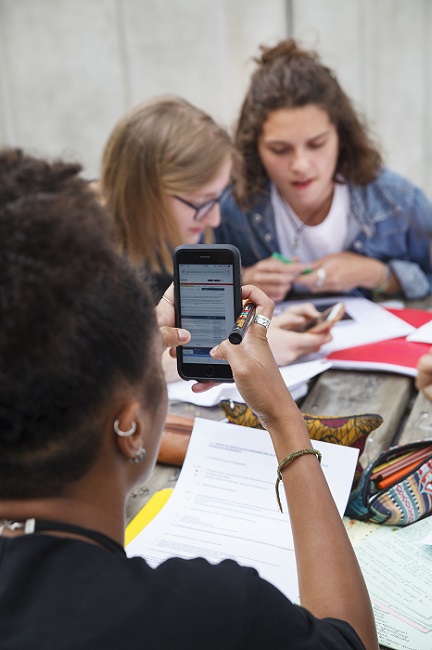 par SMS et par mail dans sa messagerie personnelle (rappel : une adresse mail valide et régulièrement consultée et un numéro de portable sont demandés au moment de l’inscription  Parcoursup)
par notification sur l’application Parcoursup (application téléchargeable à partir du 30 mai 2024)
dans la messagerie intégrée au dossier candidat sur Parcoursup
Info : du 16 au 23 juin 2024, pendant les épreuves écrites du bac, les délais de réponse aux propositions d’admission sont suspendus pour permettre aux lycéens de se concentrer sur les épreuves.
35
35
Comment répondre aux propositions d’admission ? (1/2)
Le lycéen reçoit une ou plusieurs propositions d’admission et il a des vœux en attente :
Il accepte la proposition (ou y renonce). Il peut ensuite indiquer le(s) vœu(x) en attente qu’il souhaite conserver

S’il accepte définitivement la proposition, cela signifie qu’il renonce à tous ses autres vœux.  Il consulte alors les modalités d’inscription administrative de la formation acceptée
36
Des solutions pour les candidats qui n’ont pas reçu de proposition d’admission
> Dès le 30 mai 2024 : les lycéens qui n'ont fait que des demandes en formations sélectives et qui n’ont reçu que des réponses négatives peuvent demander un accompagnement individuel ou collectif au lycée ou dans un CIO pour définir un nouveau projet d’orientation et préparer la phase complémentaire

> Du 11 juin au 12 septembre 2024 : pendant la phase complémentaire, les lycéens peuvent formuler jusqu’à 10 nouveaux vœux et répondre aux propositions dans des formations disposant de places disponibles

> A partir du 4 juillet 2024 : les candidats n’ayant pas eu de proposition peuvent solliciter depuis leur dossier l’accompagnement de la Commission d’Accès à l’Enseignement Supérieur (CAES) de leur académie : elle étudie leur dossier et les aide à trouver une formation au plus près de leur projet en fonction des places disponibles
37
Après le 8 juillet 2024
L’inscription administrative dans la formation choisie
Après avoir accepté définitivement la proposition d’admission de son choix et après avoir eu ses résultats au baccalauréat, le lycéen procède à son inscription administrative. 

L’inscription administrative se fait directement auprès de l’établissement choisi et pas sur Parcoursup.

Les modalités d’inscription sont propres à chaque établissement : 
Consulter les modalités d’inscription indiquées dans le dossier candidat sur Parcoursup. 
Respecter la date limite indiquée. 
Si le futur étudiant s’inscrit dans une formation en dehors de Parcoursup, il doit obligatoirement  remettre une attestation de désinscription ou de non inscription sur Parcoursup qu’il télécharge via la plateforme.
38
Des services pour vous informer et répondre à vos questions tout au long de la procédure
Le numéro vert (à partir du 17 janvier 2024) : 0 800 400 070 (Numéros spécifiques pour l’Outre-mer indiqués sur Parcoursup.fr)


La messagerie contact depuis le dossier candidat
39